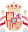 SCOPE 2021
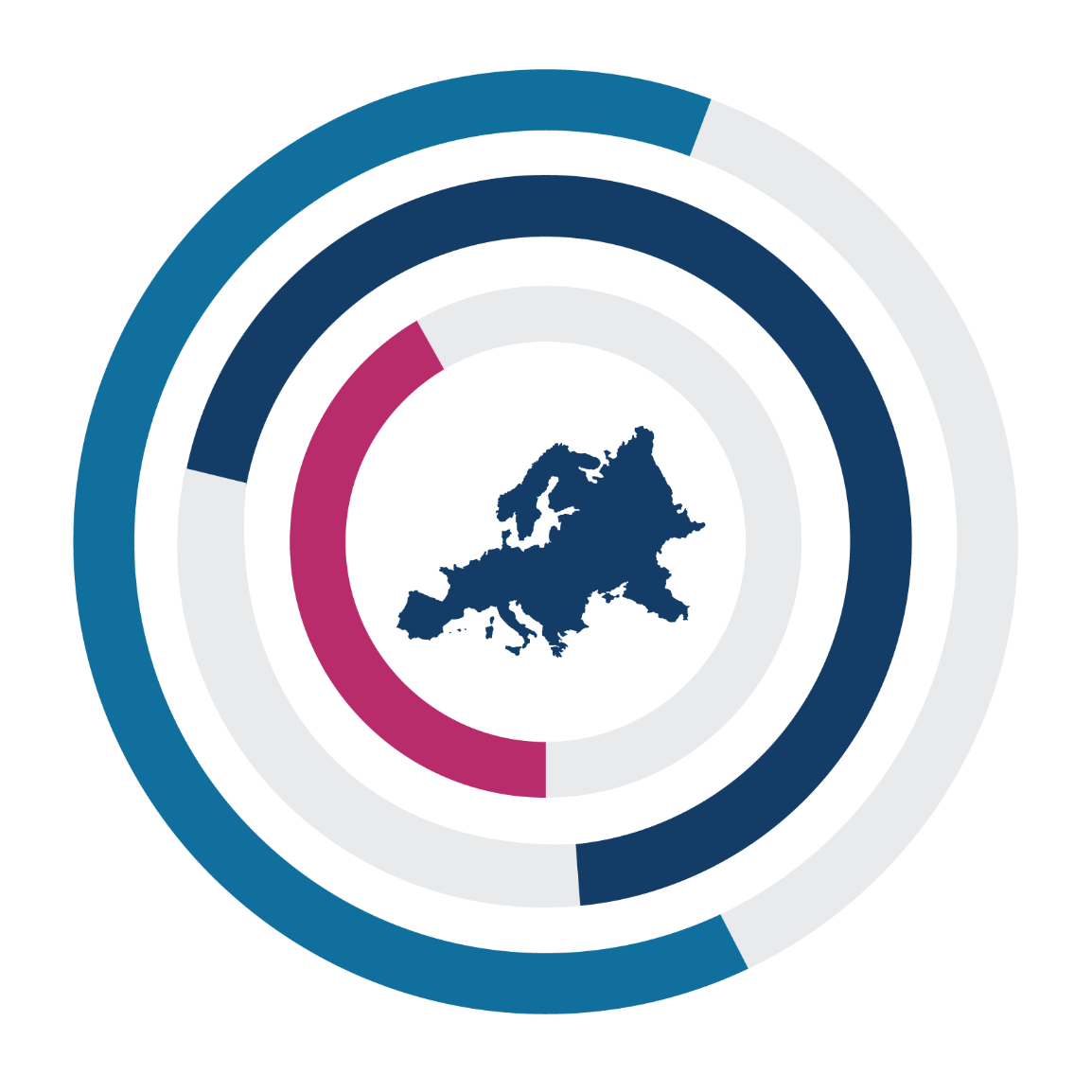 A New Scorecard for Osteoporosis
In Europe
Spain
If sharing data or information from this slide deck, please reference as: Kanis JA, et al. SCOPE 2021: a new scorecard for osteoporosis in Europe, Arch Osteoporos 2021
Data from SCOPE 2021 resources, International Osteoporosis Foundation
https://www.osteoporosis.foundation/scope-2021
A NEW SCORECARD FOR OSTEOPOROSIS IN EU 27+2
REVEALS BURDEN OF DISEASE, GAPS, AND INEQUALITIES IN OSTEOPOROSIS & FRACTURE PREVENTION AND CARE
SPAIN
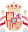 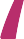 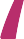 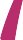 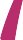 2,945,000
BURDEN OF DISEASE
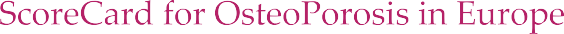 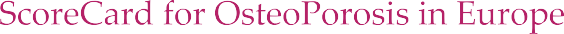 285,000
CHANGE IN COST PER INDIVIDUAL
INDIVIDUALS WITH OSTEOPOROSIS IN 2019
79.2%
€92.3
2019
NEW FRAGILITY FRACTURES IN 2019
WOMEN
20.8%
+33%
782
FRACTURES
PER DAY
33
FRACTURES
PER HOUR
MEN
€69.5
2010
5.4% OF THE TOTAL POPULATION
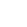 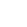 €4.3
PROJECTED INCREASE IN THE NUMBER OF
FRAGILITY FRACTURES
SPENT IN 2019
370,000
285,000
2034
€2.19	€1.81	€303
2019
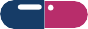 BILLION
MILLION
LONG-TERM  DISABILITY COSTS
MILLION	MILLION
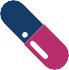 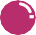 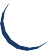 PHARMACOLOGICAL  INTERVENTION
DIRECT COST OF  INCIDENT FRACTURES
+29.6%
HUGE COST BURDEN FOR OSTEOPOROSIS-RELATED HEALTHCARE
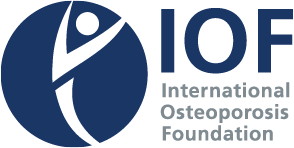 READ SCOPE 2021 AT
https://www.osteoporosis.foundation/scope-2021
Reference
Willers C et al. Osteoporosis in Europe: A Compendium of country-specific reports. Arch Osteoporosis 2022
A NEW SCORECARD FOR OSTEOPOROSIS IN EU 27+2
REVEALS BURDEN OF DISEASE, GAPS, AND INEQUALITIES IN OSTEOPOROSIS & FRACTURE PREVENTION AND CARE
SPAIN
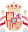 1,171,000
WOMEN REMAIN
UNTREATED
FOR OSTEOPOROSIS
656,000
SERVICE PROVISION & UPTAKE
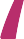 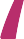 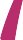 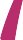 90%	    15.5
WOMEN TREATED
FOR OSTEOPOROSIS
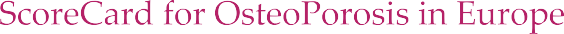 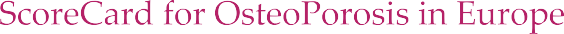 REIMBURSEMENT  OF OSTEOPOROSIS  MEDICATIONS
AVAILABLE DXA UNITS/MILLION  INHABITANTS
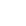 1527
€90
1,827,000
WOMEN ELIGIBLE FOR OSTEOPOROSIS  TREATMENT
FRAX® SESSIONS/  MILLION PEOPLE/YEAR
DXA COST
64%
YES
1-10%
TREATMENT GAP
FRAX® RISK  ASSESSMENT MODEL  IS AVAILABLE
OF HOSPITALS  HAVING FRACTURE  LIAISON SERVICES
*COUNTED WITH THE USE OF A SURROGATE FRAX® MODEL
POLICY FRAMEWORK
SCORECARD
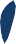 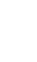 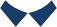 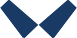 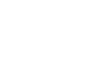 OTHER SPECIALTIES  INVOLVED IN  OSTEOPOROSIS CARE
NO
YES
YES
OSTEOPOROSIS  RECOGNISED AS A
SPECIALTY
ESTABLISHED  NATIONAL  FRACTURE  REGISTRIES
OSTEOPOROSIS  PRIMARILY  MANAGED IN  PRIMARY CARE
INTERNAL MEDICINE  ORTHOPAEDICS  GYNAECOLOGY  ENDOCRINOLOGY  RHEUMATHOLOGY  GERIATRICS
The elements of each domain in each country were scored and coded using a traffic
light system (red, orange, green) and used to synthesise a scorecard.
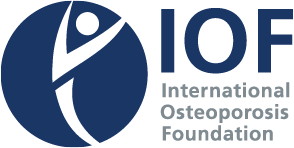 READ SCOPE 2021 AT
https://www.osteoporosis.foundation/scope-2021
Reference
Willers C et al. Osteoporosis in Europe: A Compendium of country-specific reports. Arch Osteoporosis 2022